ветер
облако
деревня
город
иней
мороз
одежда
ребята
учитель
директор
ученик
лопата
собака
арбуз
горох
помидор
молоко
картофель
овощи
ягода
яблоко
виноград
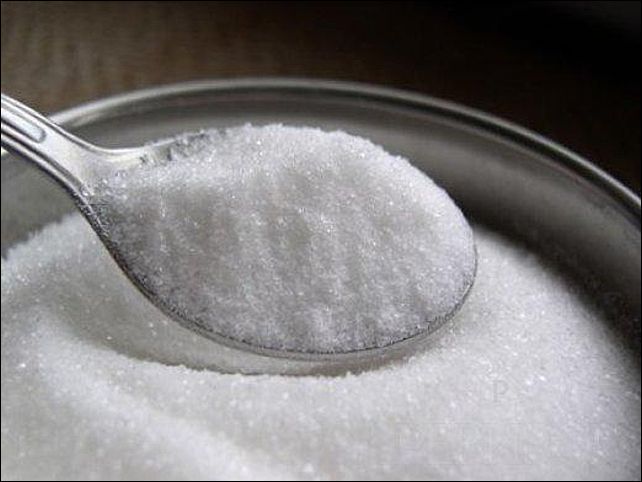 сахар
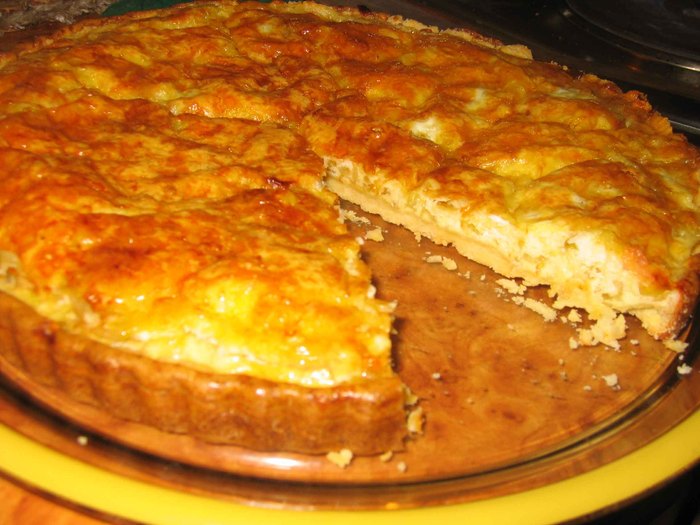 пирог
берёза
берёза
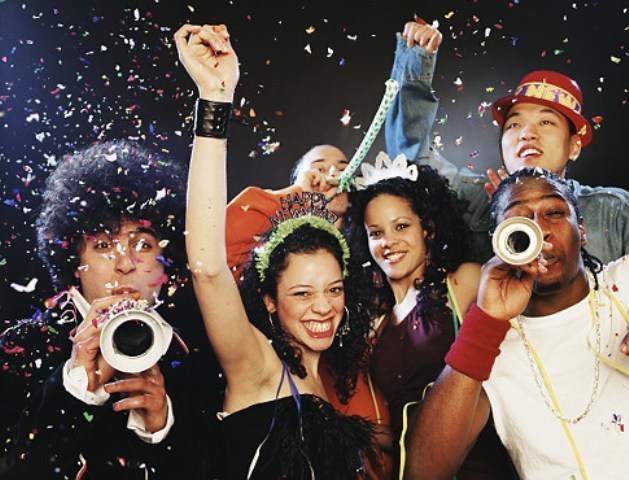 весело
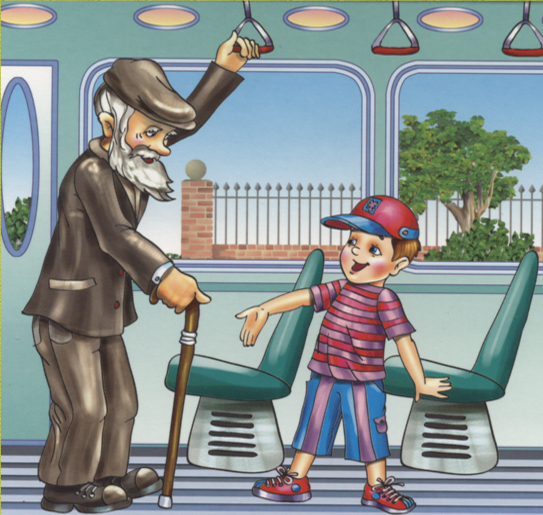 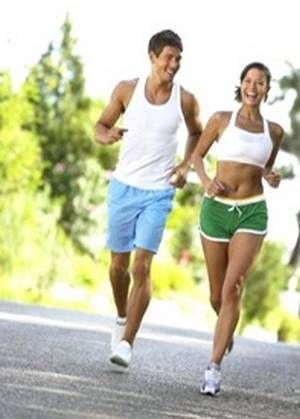 хорошо